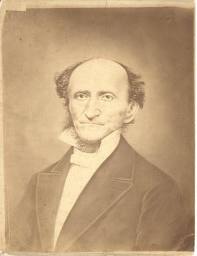 The Proper Distinction Between Law and Gospel by CFW Walther
~ The Thirty-Fourth ~
Evening Lecture
Review:
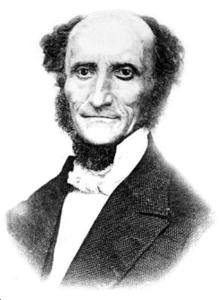 What does the Latin phrase ex opere operato  mean?
What does it have to do with the Roman Catholic teaching on Baptism?
What does Walther say is the worst part about this teaching?
2
[Speaker Notes: was the first President of the Lutheran Church - Missouri Synod and its most influential theologian.]
1. Already in Walther’s day, he said, if you insist that pure doctrine is a very important thing what are you at once suspected of? (pg 348 middle)
“…not having the right Christian spirit.”
“If any one goes to the extreme, as it is held to be, of even fighting for the pure doctrine and opposing every false doctrine, he is set down as a heartless and unloving fanatic.”
“Furthermore, they even think that pure doctrine does not exist.”
3
2. The words “doctrine,” or “dogma,” are often used to represent something dusty, out of date, and useless. But Walther reminds us that doctrine is nothing more than… what? (pg 349 top)
“The pure doctrine is simply nothing else, absolutely nothing else, than the pure Word of God. ”
Scriptures themselves speak of God’s Word and the pure doctrine. Jer. 23, 28 “The prophet that hath a dream, let him tell a dream; and he that hath My Word, let him speak My Word faithfully. What is the chaff to the wheat? saith the Lord.”
4
3. Some theologians say, “Bah! We are seeking after truth, but only a conceited, self-satisfied person will claim to have achieved it.” But what does Jesus say in John 8: 38? (pg 349 middle)
"If you abide in My word, you are My disciples indeed. 32 And you shall know the truth, and the truth shall make you free." (Jn. 8:31-32)
How could he say that if it were impossible to know the truth?
5
4. Orthodox Lutherans continue to insist that even a single false doctrine is a deadly serious matter, as Paul also states in Galatians 5:7-9. In fact, says Walther, what is a single false teaching able to do? (pg 350 middle)
“A single false teaching vitiates the entire body of the Christian doctrine, even as a little poison dropped into pure water produces a deadly potion.”
6
Thesis XXI (cont.)
In the seventeenth place, the Word of God is not rightly divided when men are taught that the Sacraments produce salutary effects ex opere operato, that is, by the mere outward performance of a sacramental act.
7
5. The Gospel says “believe!” The Law says “do!” What happens to this arrangement if the mere act of participating in the sacraments brings grace all by itself (ex opere operato)? (pg 351 middle)
“…the Gospel manifestly has been turned into a Law, because salvation then rests on a person’s works. Moreover, the Law has been turned into a Gospel, because salvation is promised a person as a reward for his works.”
8
6. Walther points out once again the absurdity of claiming that mere hearing the word of God could save a person without faith. But if “the Word that is preached will not benefit a person unless he believes it, neither will… (pg 351 bottom)
“…being baptized and taking Communion benefit any one without faith.”
Over against this notion remember the precious text in Rom. 4, 16: “Therefore it [righteousness] is of faith that it might be by grace.”
9
7. How is saving faith like receiving a present? (pg 352 top)
“Accepting a present is not a work by which I earn the present, but it signifies laying hold of what is being offered.”
“When I extend my hand, with a gift in it, to a beggar, I am not certain whether he is going to accept the gift, though I am in full earnest in offering it to him. If he lets my gift fall to the ground, he naturally gets nothing.”
10
8. Who is doing the work in holy baptism? (pg 352 bottom)
“At our baptism it is not we that are performing a work, but God.”
11
9. Walther emphasizes Jesus words of institution before the Lord’s supper, which emphasize that his disciples are to receive this gift in faith. What words should a communicant keep “shining before his eyes” as he prepares to come to the Lord’s supper? (pg 353 middle)
As often as you go to Communion, have these words shine before your eyes: “Given for you”; “Shed for you for the remission of sins.”
12
10. In Rom. 4, 11 we read: ”He [Abraham] received the sign of circumcision, a seal of the righteousness of the faith.” How does Walther say this is similar to the Lord’s supper? (pg 353 bottom)
“Circumcision was intended to be a seal to him of the righteousness which he had by faith.”
“It is an act of great kindness on the part of God, knowing how slow we are to believe even after we have become believers, to add external signs to His Word and to attach His promise to them; for the Sacraments are connected with, and comprehended in, God’s Word. ”
“The lustrous star that shines from out of the Sacraments is the Word.”
13
11. As usual, when Walther refers to the “fanatics,” he means the Reformed — those who do not believe that the Word and sacraments are themselves the means of grace. What do these false teachers say about baptism? (pg 354 bottom)
“…that Baptism is merely a ceremony by which a person is received into the Church.”
According to Lutheran teaching, Baptism “works forgiveness of sins, delivers from death and the devil, and gives eternal salvation to all who believe, as the words and promises of God declare.”
“Christianity is not a Masonic society” (that makes you go through pointless initiation rituals in order to become a member.)
14
12. What has the Lutheran Church at no time ever taught concerning salvation? (pg 355 top)
“…that men are saved by the mere external use of the Sacraments.”
“That is a teaching against which it has always raised its voice, which it has always combated and condemned.”
From the Small Catechism: “How can water do such great things? Answer: It is not the water indeed that does them, but the word of God which is in and with the water, and faith, which trusts such word of God in the water.”
15
13. By “modern theologians,” Walther means those modern scholars who reject the inspiration and inerrancy of Scripture. Some of them declared that “baptism is regeneration.” But what do Lutherans teach on this? (pg 355 middle)
“Baptism, according to Lutheran teaching, is not regeneration, but effects it, produces it; it is a means of regeneration.”
16
14. According to the Augsburg confession, for what purpose were the sacraments ordained? (pg 356 top)
“…to awaken and confirm faith in those who use them. Wherefore we must so use the Sacraments that faith be added to believe the promises which are offered.”
17
15. What will the mere act of baptism earn for a person if it is not accompanied by faith? (pg 356 bottom)
“The mere mechanical action of being baptized, if it is not accompanied by faith, will earn for man nothing but perdition.”
“The body of Christ does not produce effects in a physical manner, as Modernists claim when they say that it implants in man the seed of immortality.”
18
16. Paul says, in Rom. 10, 17: ‘Faith cometh by hearing.’ just as the Word enters the ear to strike the heart, so the rite of Communion strikes… (pg 357 middle)
“…strikes the eye in order to move the heart. ”
“It has been well said by Augustine that a Sacrament is a visible word, because the rite is received by the eyes, and is, as it were, a picture of the Word, signifying the same thing as the Word. Therefore the effect of both is the same.
19
17. Complete this sentence: “Just as Scripture does not teach (as the simplest Christian knows) that the mere outward act of hearing the Word saves any one, just as little does it teach…” (pg 357 bottom)
“that the Sacraments save thus. The mere symbol, placed before men’s eyes, does not produce the salutary effect.”
20
18. What does the Apology to the Augsburg Confession say is “absolutely a Jewish opinion”? Why do you think they call it that? (358 middle)
“…to hold that we are justified by a ceremony, without a good disposition of the heart, i.e., without faith.”
This is what the Jewish leaders — the scribes and Pharisees — taught, i.e., that strict keeping of outward ceremonies was the chief concern of religion.
21
19. To Roman Catholics, one of the most important church fathers who can be quoted is St. Augustine. Yet what did Augustine state about the sacrament? (pg 359 top)
“that faith in the Sacrament, and not the Sacrament, justifies.”
22
20. Franz Delitszch (1813-1890) was a Lutheran theologian who rejected many of the excesses of the “modernists.” But what shocking statement did Delitzsch make about Baptism? (pg 360 top)
“Any one who is baptized and partakes of the Lord’s Supper is a member of the body of Christ… Whether a person is an Evangelical or a Romanist, a Socinian or a Unitarian[!], by virtue of their baptism they are all one in Christ.”
23
21. The foregoing shocking statements cannot be true. Walther points out that, if the body of Christ contains these unbelievers, then… (pg 360 bottom)
“If the body of Christ contains the ungodly as dead members through whom His life-blood does not circulate, then the body of Christ is partially a corpse.”
24